Lecture 1:  Overview
Course goals and syllabus
Logbook expectations & logbook review form
Mass Production vs Lean Enterprise Systems
Lean Manufacturing overview
Plant layout models.
Principles for Implementing Lean Manufacturing
Mass Production System     * Example: Ford     * Status as of 1950         8000/day         Low-skilled immigrant labor         Vertical integration         Abundant investment capital     * High volume, low mix     * Capital, Quantity, Repeatability
Principles for Implementing Lean Manufacturing
Lean Enterprise System    * Example: Toyota    * Status as of 1950          2500/year          Diversified market          Limited capital          Dedicated, high skilled labor     *  Low volume, high mix     *  People, Quality, Flexibility
Principles for Implementing Lean Manufacturing
Definition of Lean
“A systematic approach to identifying and eliminating waste (non-value-added activities) in a company’s operations.  
Lean emphasizes flowing the product at the pull of the customer.”
Lean is implemented through both rapid and continuous improvement.
Kaizen- “kai’ means “little” or “ongoing”.  “Zen” means “for the better” or “good.” Small continuous improvements on everyone’s part leads to world class manufacturing.
Principles for Implementing Lean Manufacturing
Concept of Value-Added Activity
Value-Added Time

Any activity that increases the market form or function of the product or service.  (These are things the customer is willing to pay for.)

Non-Value Added Time (Waste or muda)

Any activity or use of resources that does not add market form or function or is not necessary.  (These activities should be reduced, integrated, simplified, or eliminated.)
Principles for Implementing Lean Manufacturing
Common Manufacturing Terms:Batches		Order of OperationsInventory		Work in Progress (WIP)Fixturing		Set-Up TimeInspection		Plant LayoutManufacturing Lead Time (MLT)
Principles for Implementing Lean Manufacturing
Process Layout – small shop
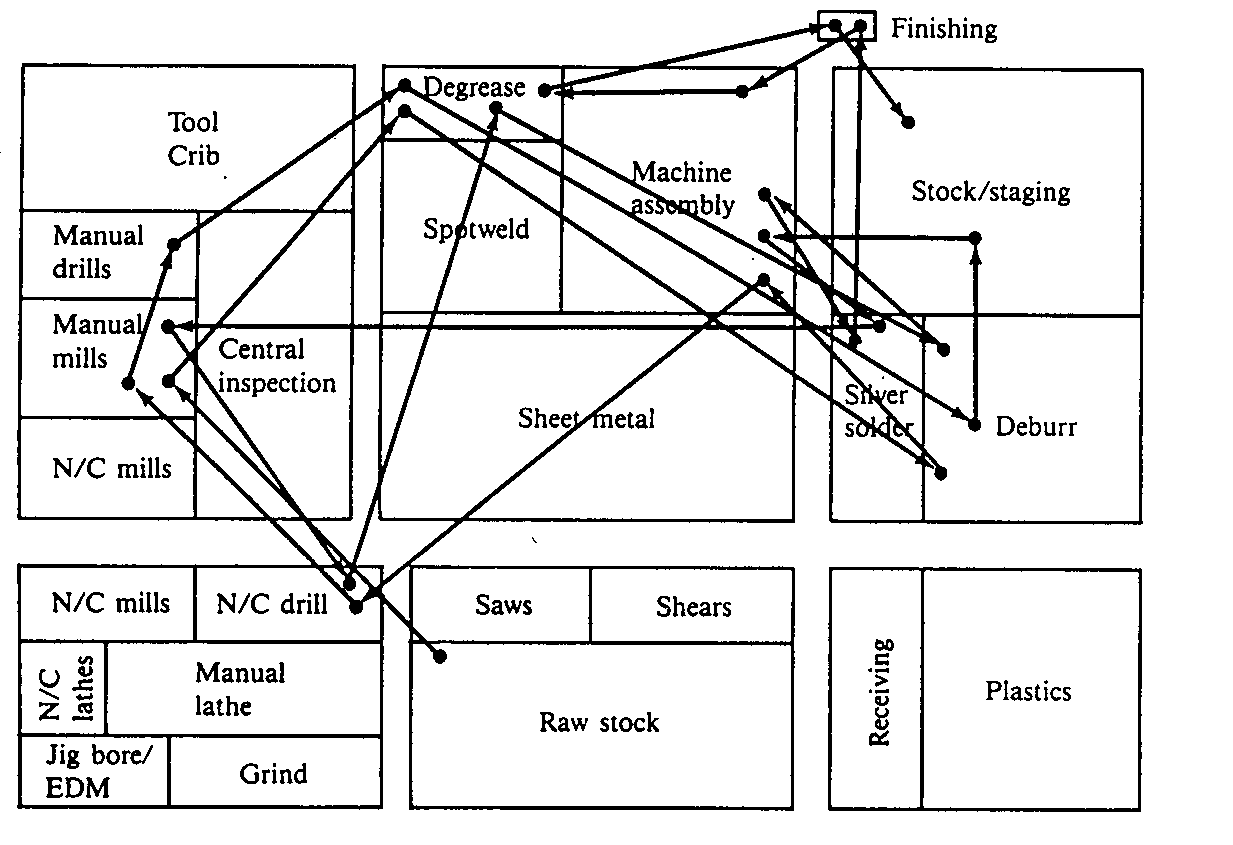 Principles for Implementing Lean Manufacturing
Process Layout - factory
Ship
QC
Rec
Raw Stock
QC
Screw Machine
Shear
Stamp
Lathe
Drill
Assembly
Brake
Mill
Weld
Grind
Finish
Parts Stock
Principles for Implementing Lean Manufacturing
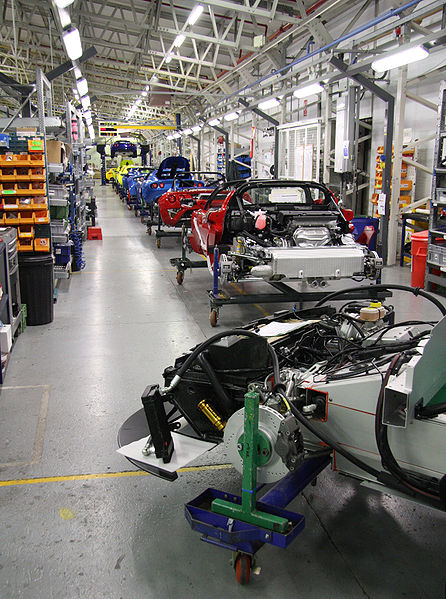 Product Layout
Products typically ride along on conveyor belts or chains.  

This layout may have several parallel lines of processes combining at one node. 

This arrangement is relatively inflexible compared to a Process Layout.
Principles for Implementing Lean Manufacturing
Fixed Position Layout
In this layout, the product’s position is fixed due to its size or weights such as a jetliner.  Equipment, components, and labor is brought to the product for the operations.  When the product is complete, it is then moved.
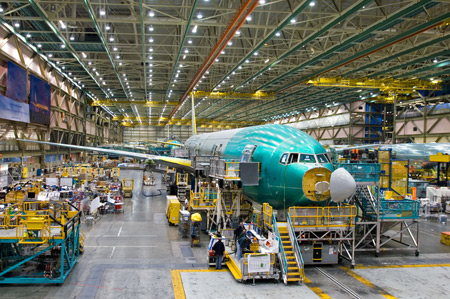 Principles for Implementing Lean Manufacturing
Punch
De-burr
Cut to size
Package
Form
Sand
Cellular Layout
Linking of manual and machine operations into the most efficient combination to maximize value-added content while minimizing waste.
Principles for Implementing Lean Manufacturing
Lean = Eliminating Waste
Non-Value-Added:  Hold all waste in a “CLOSED MITT”
Value-Added
Complexity
 Labor
 Overproduction
 Space
 Energy
 Defects

 Materials
 Idle Materials
 Transportation
 Time
Typically 95% of all lead time is non-value-added
Principles for Implementing Lean Manufacturing
Pull/Kanban
Cellular/Flow
TPM
Quality at Source
POUS
Quick Changeover
Standardized Work
Batch Reduction
Teams
5S System
Visual
Plant Layout
Value
Stream
Mapping
Lean Building Blocks
KAIZEN
Principles for Implementing Lean Manufacturing